E
P
S
O
2
1
0
7
Working group meetings and 24th EPSO Conference
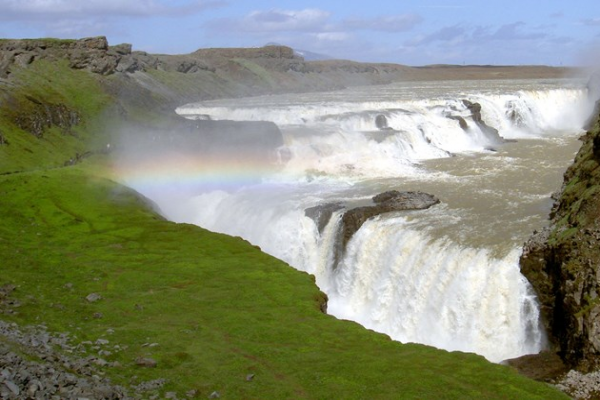 Reykjavik, Iceland
25 – 27 September, 2017
Working Group MeetingsDay 1 – Monday September 25th
09:00  -  17:00
Venue
Directorate of Health
Barónstígur 47
101 Reykjavík
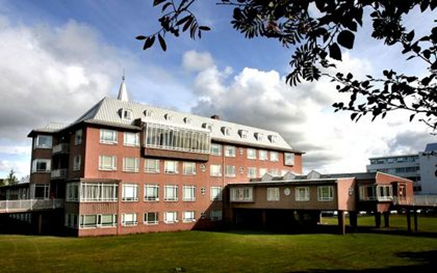 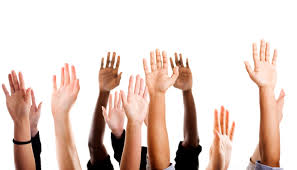 User Participation


Integrated Care


Effectiveness

Risk
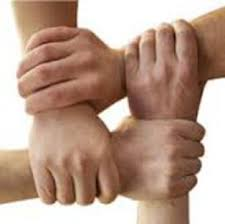 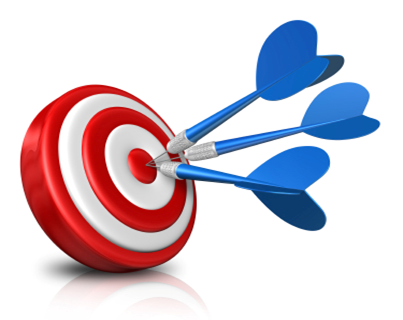 Evening:  Dinner at own cost
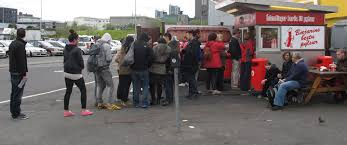 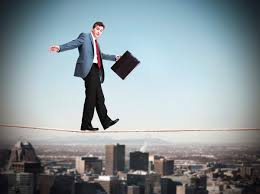 EPSO Conference Day 2 – Tuesday  September 26th
Venu: Harpa Concert Hall
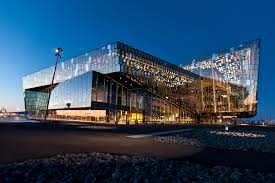 Main topics
Trust as important  instrument  in supervisory practice
How to increase patient safety by supervisory organisations
Change management ( interactive session)
Data driven information on patient safety
How to build and improve Effective risk-based supervision ?
08:15  -  17:00
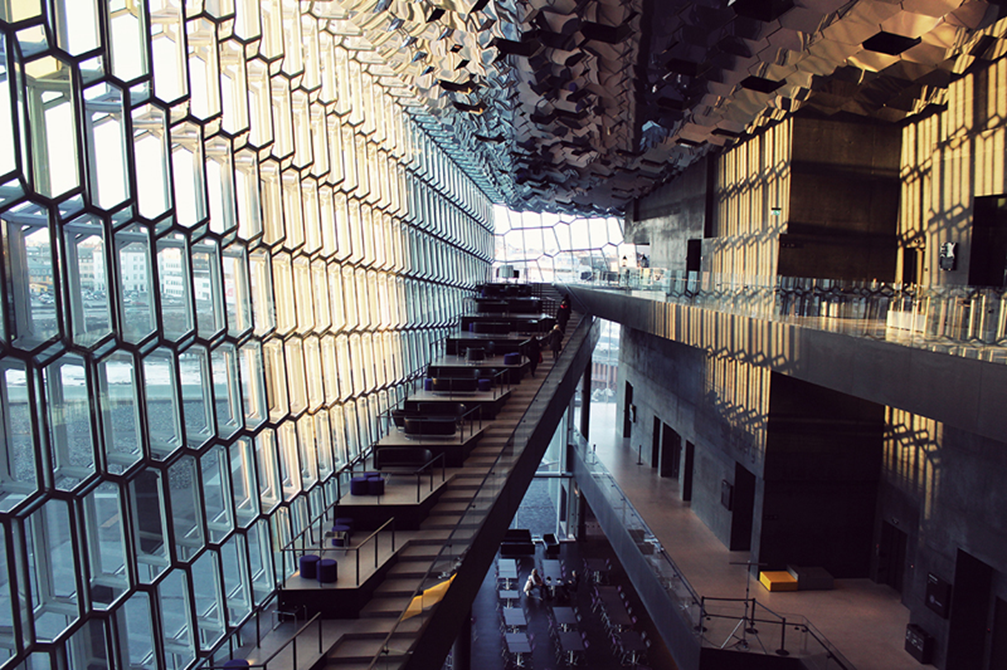 Conference dinner  19:00
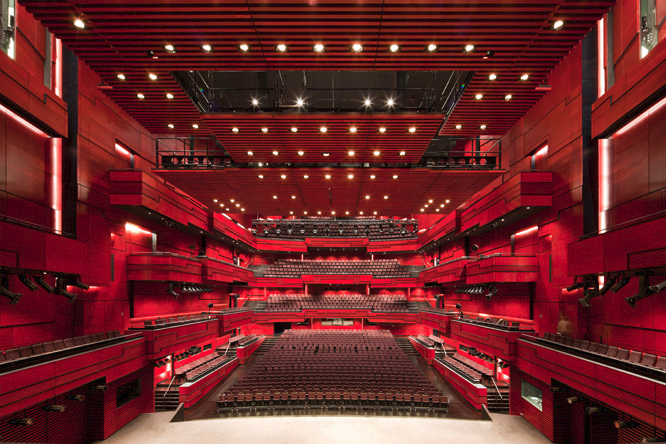 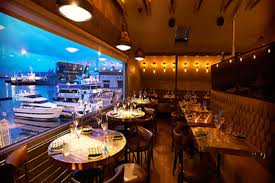 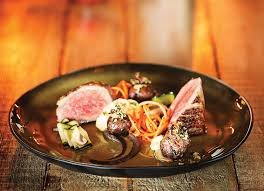 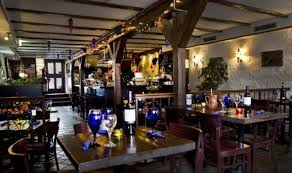 EPSO Conference Day 3 – Wednesday  September 27th
Venu: Harpa Concert Hall
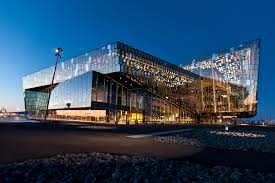 Main topics
Trust as important  instrument  in supervisory practice
How to increase patient safety by supervisory organisations
Change management ( interactive session)
Data driven information on patient safety
How to build and improve Effective risk-based supervision ?
Practical issues of EPSO
09:00  -  12:00
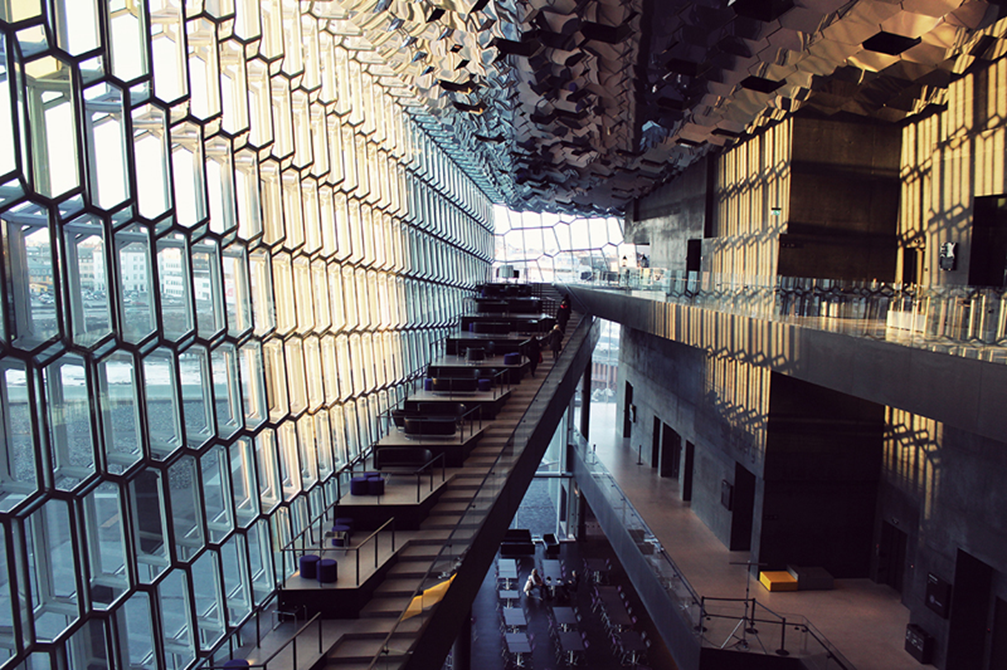 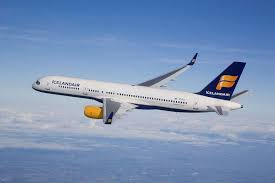 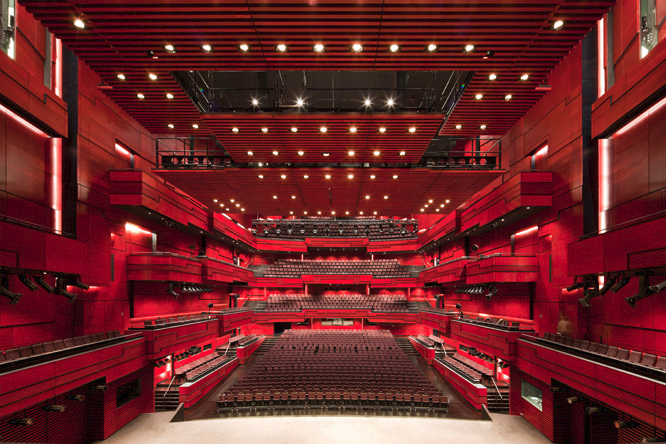 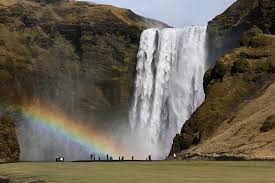 Afternoon
Departure from 
Iceland or ?
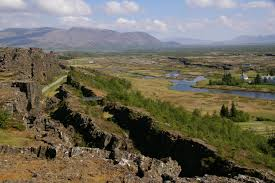 https://www.youtube.com/watch?v=_IFsBBF_KQ0
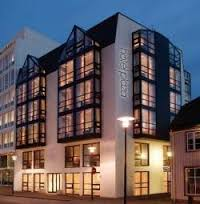 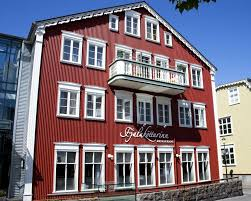 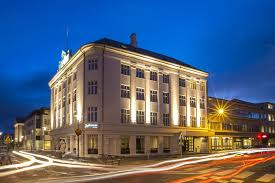 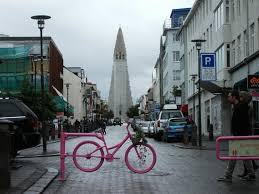 Accomodation
https://nordisktillsynskonferens.is/
https://booking.com
https://trivago.se